Land Law by Chris Bevan
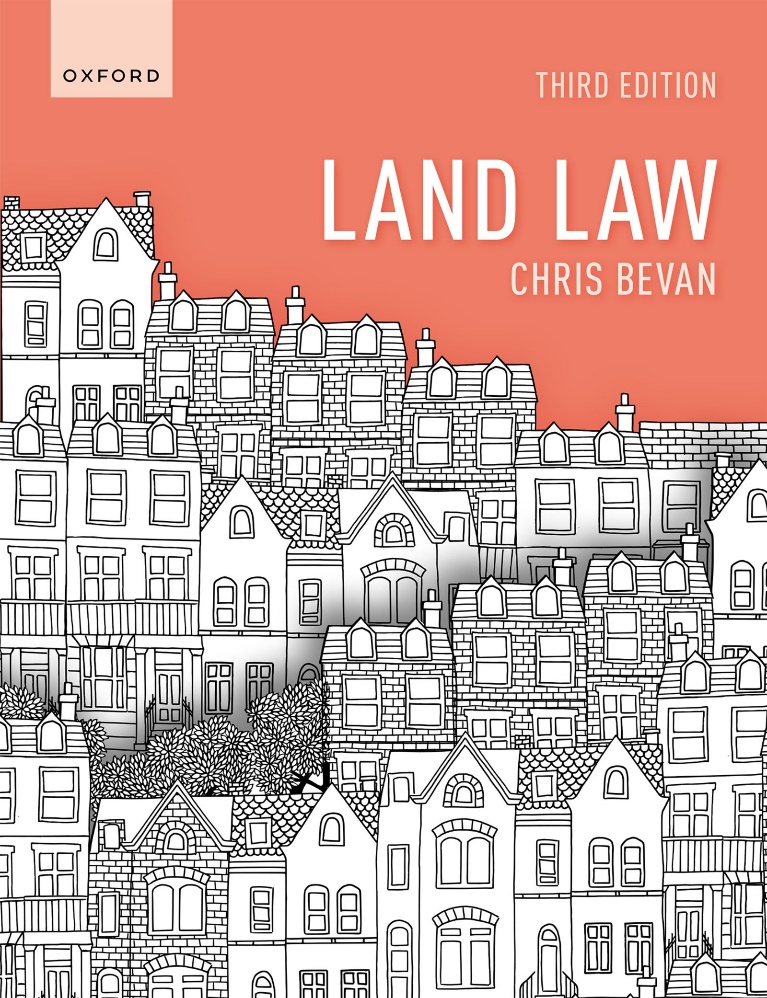 Chapter 04Adverse Possession
2
© Oxford University Press, 2022
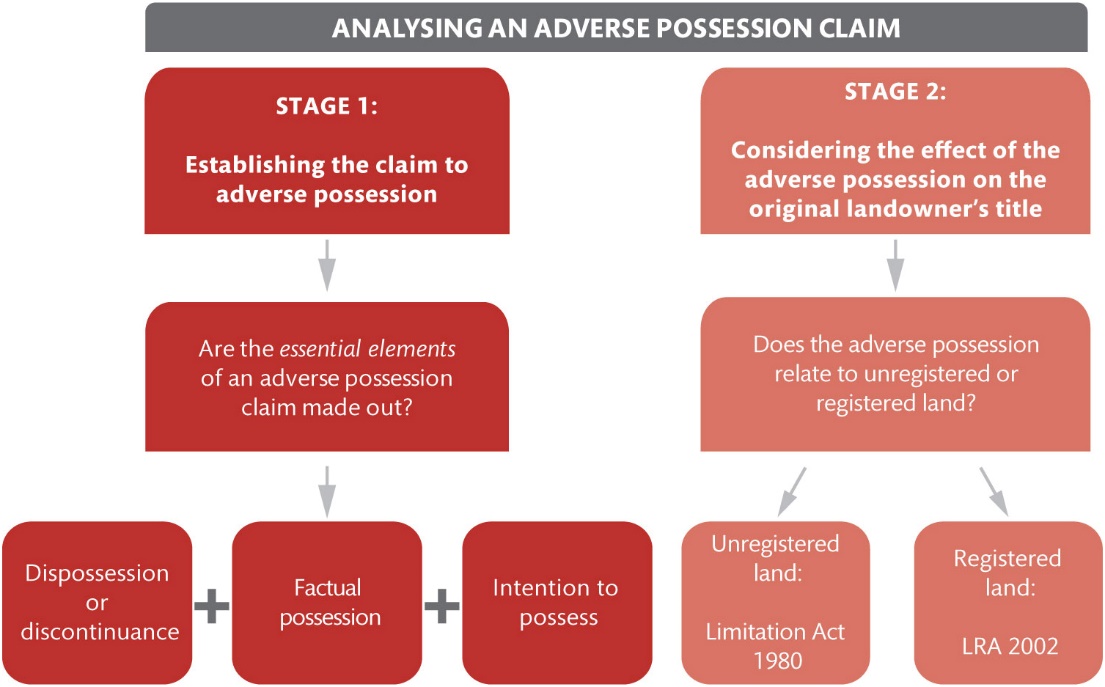 Figure 4.1 The two stages for analysing a claim to adverse possession
3
© Oxford University Press, 2022
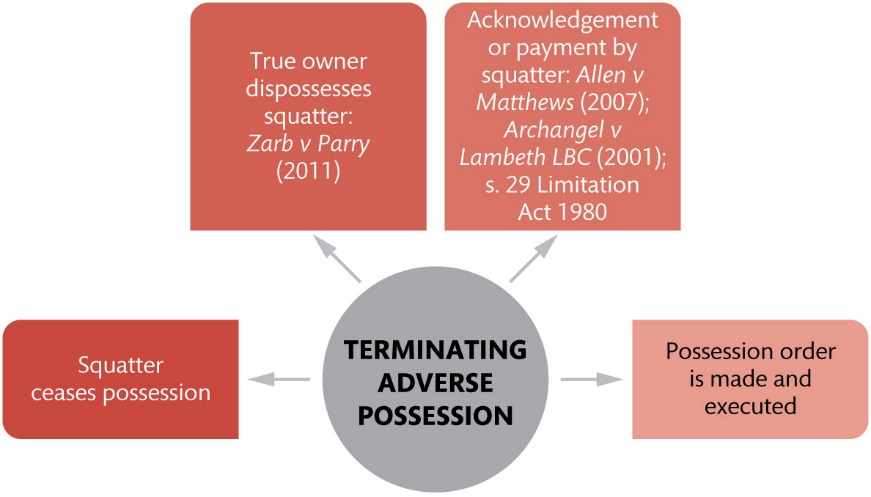 Figure 4.2 Methods for terminating or interrupting a period of adverse possession
4
© Oxford University Press, 2022
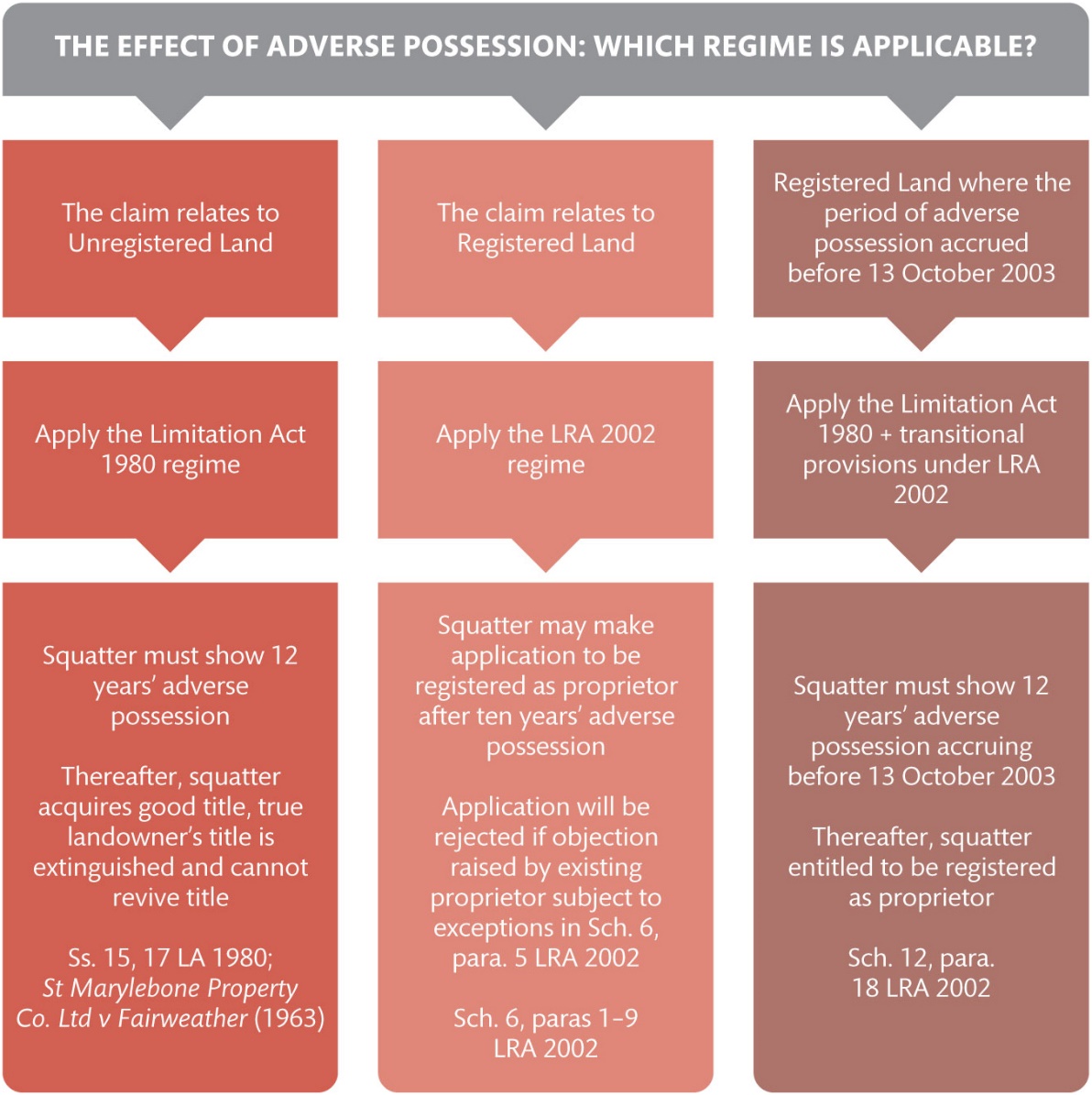 Figure 4.3 The effect of adverse possession: the different regimes
5
© Oxford University Press, 2022
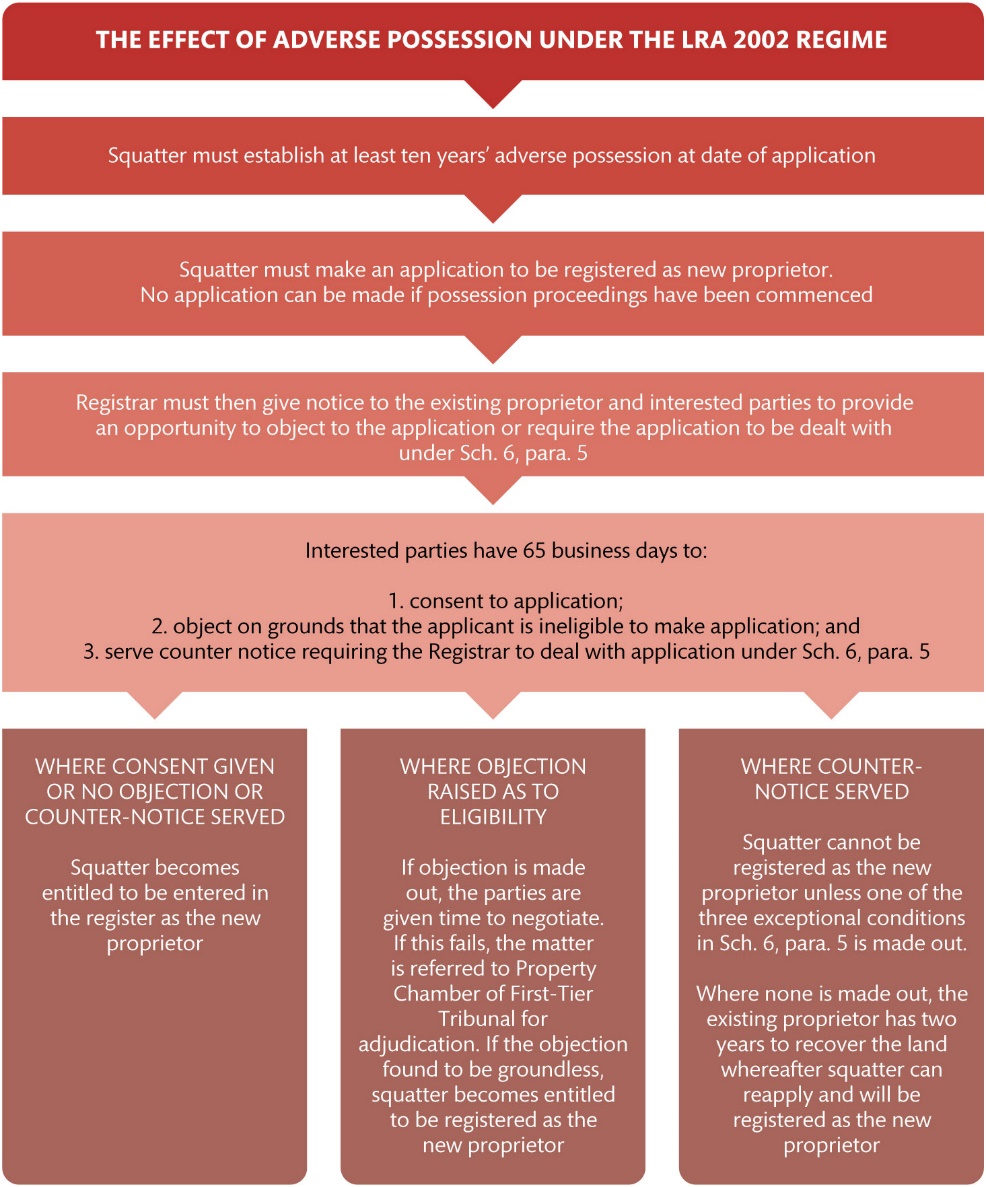 Figure 4.4 The new regime under Sch. 6 to the LRA 2002
6
© Oxford University Press, 2022
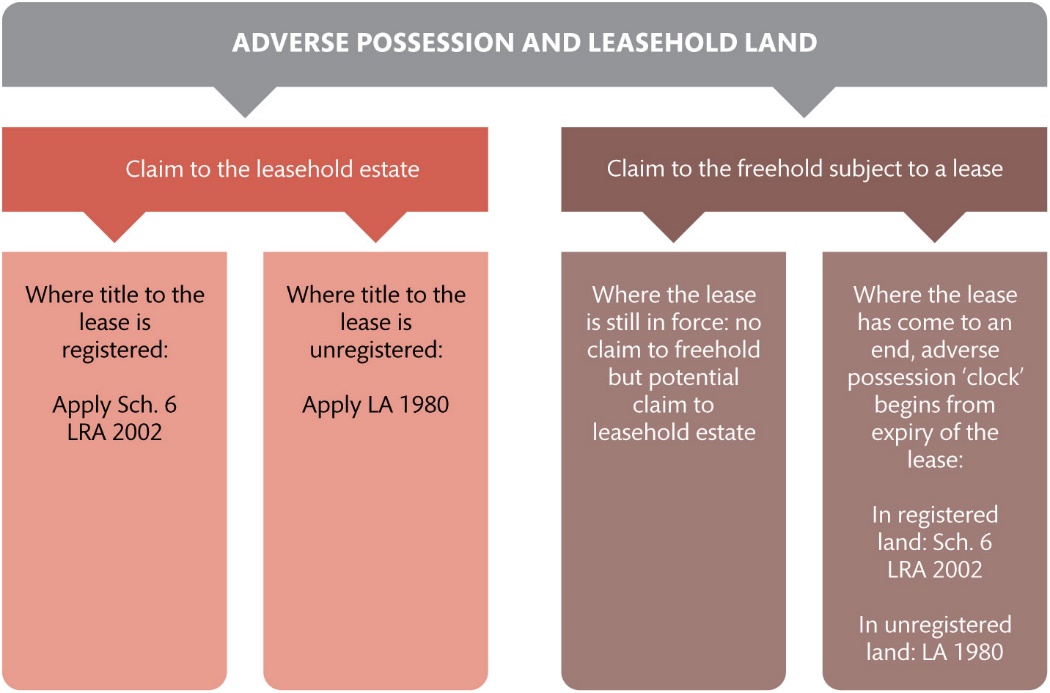 Figure 4.5 Claims to adverse possession concerning leasehold land
7
© Oxford University Press, 2022
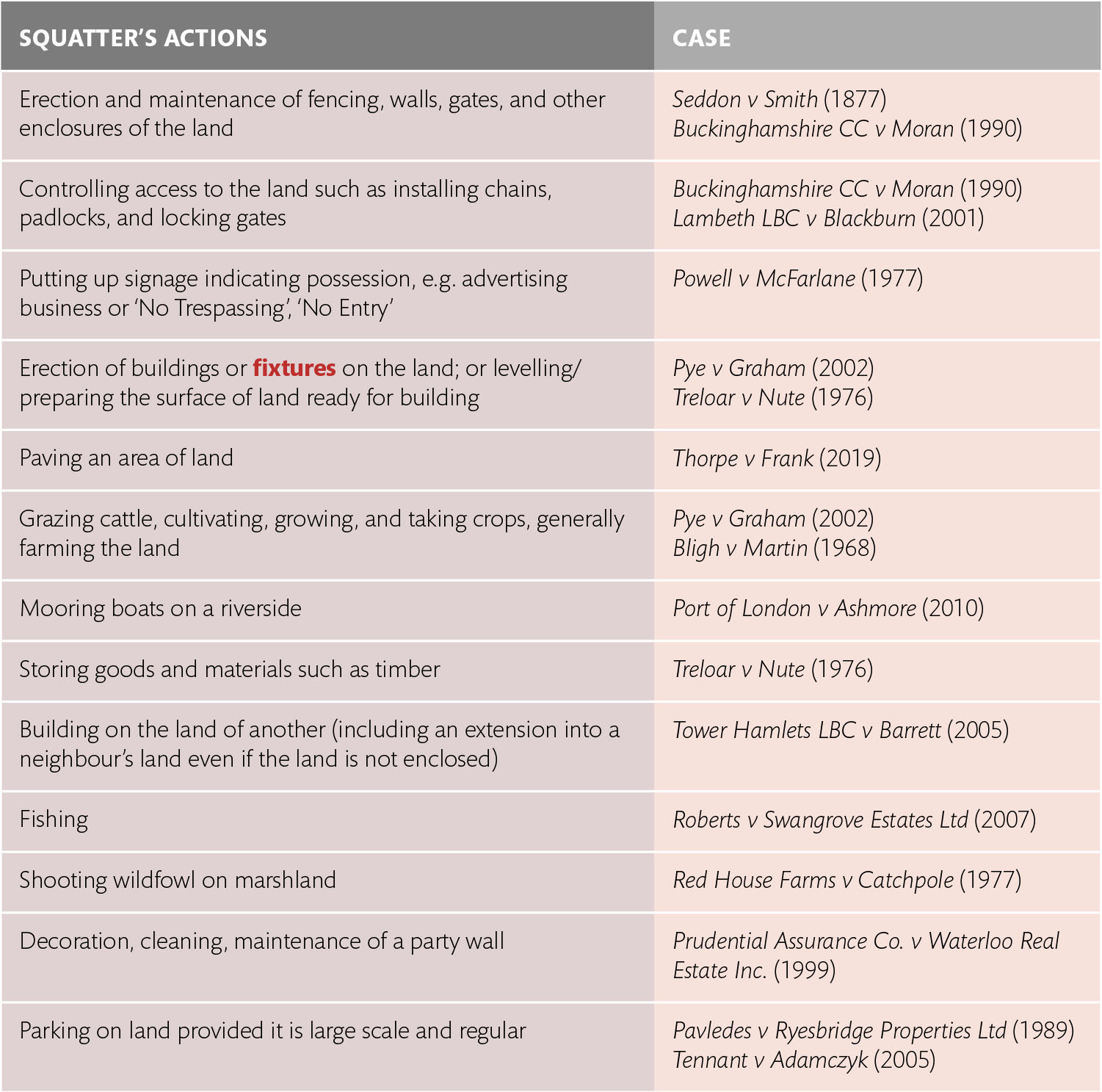 Table 4.1 Common examples of factual possession
8
© Oxford University Press, 2022